Čím chci být, až vyrostu
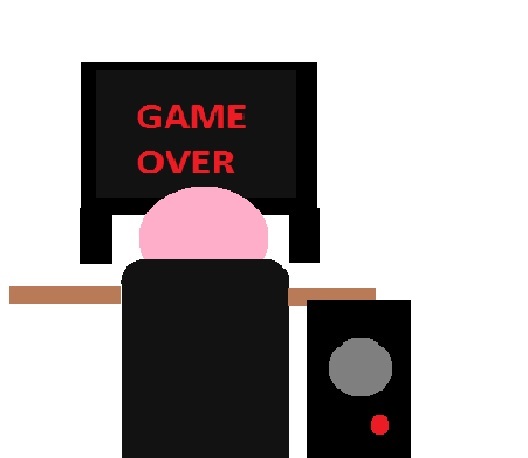 Patrik Plaček
konec
Je má volba správná

Slabé a silné stránky

Co mi práce přinese

Co musím udělat, abych dostal tu práci

Jaký je vliv rodiny na výběr povolání
Je má volba správná?
Ano. Stále se zvětšujícím množstvím počítačů se zvyšuje počet míst programátorů. Je to obor který má určitě budoucnost. Mým snem je ale pracovat v herním průmyslu. Práce ve velkých herních studiích jako např. Rockstar nebo Ubisoft je sice
namáhavá, ale je rozhodně zajímavá a dobře placená.
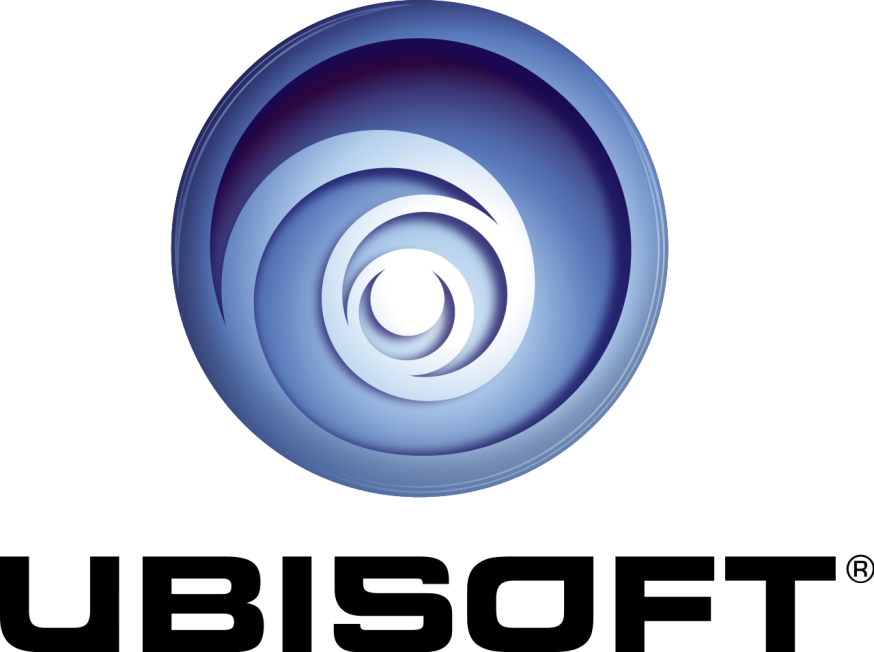 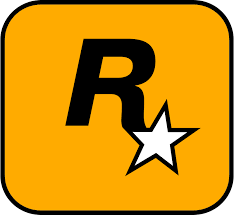 Slabé a silné stránky
Co mi práce přinese
Rozhodně mi přinese nové zkušenosti, bezva kámoše, poznám nové místa, stabilní pozici se slušným platem (164 000kč  hrubého měsíčně) a hlavně možnost pracovat na AAA hrách jako GTA, Assassins creed
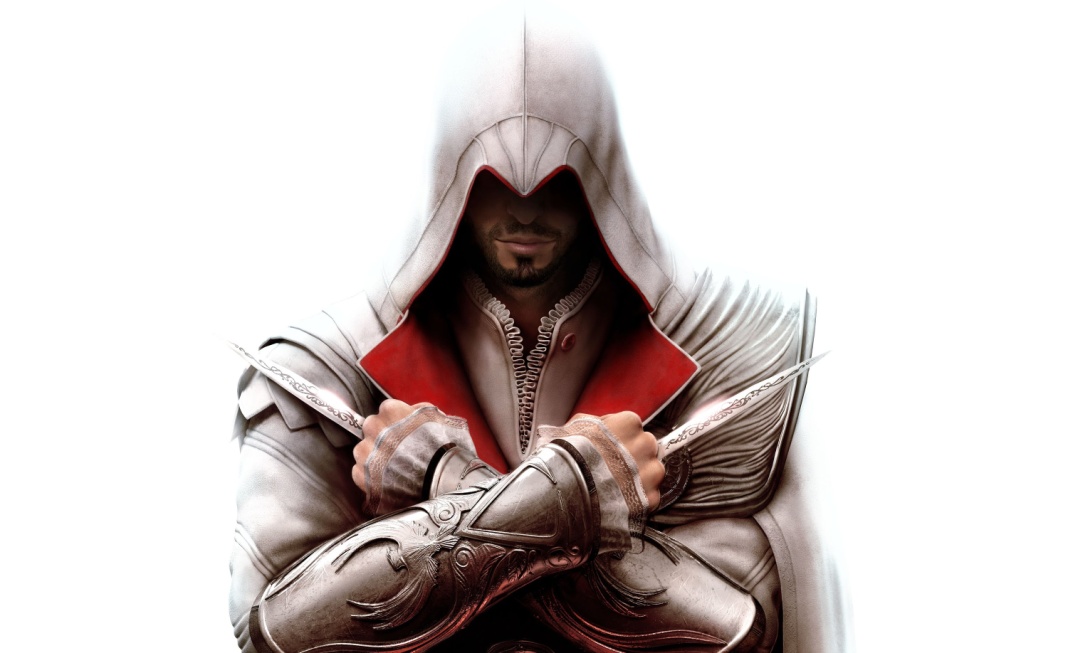 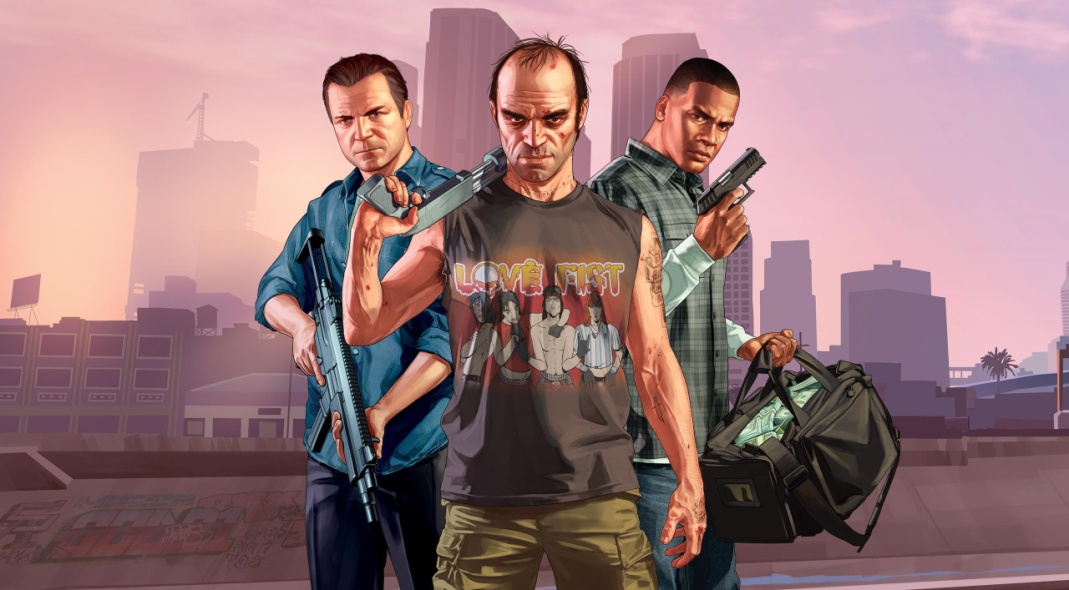 Co musím udělat
Vliv rodiny na výběr povolání
Vliv rodiny na výběr povolání je nesporný.
Jednak geneticky (výše IQ) jednak výchovou. Např. když bude otec automechanik,je pravděpodobné že syn bude taky jevit zájem o auta, když rodina žije „postaru“ bez počítače je pravděpodobné že dcera taky nebude jevit zájem o počítače a bude mít v budoucnu těžší najít práci.







*toto je pouze teorie nemusí být úplně přesná
KONEC

Děkuji  za  pozornost
Zdroje
Obrázky google
Kliparty microsoft
Wikipedia 
Vlastní zkušenost
Tutoriály Allana Beckera